БАЙКАЛ
Байкал -одно из древнейших озер планеты, его возраст ученые определяют в 25-30 млн. лет.
По южной стороне Он окружён                         Хребтом Хамар - Дабана, Что шапками из снега    Подпирает облака.
На север посмотрите: Там, синея,  Проходят горы                     Баргузинского хребта
В форме рождающегося полумесяца Байкал вытянулся с юго - запада на северо-восток. Вид из космоса.
Ты,   Байкал, - земля    и   небовесь   земной   и    неземной.        Над   волною   ходит   нерпа,ходит омуль под волной.
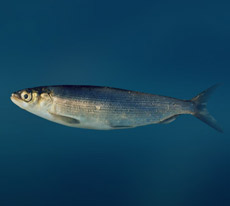 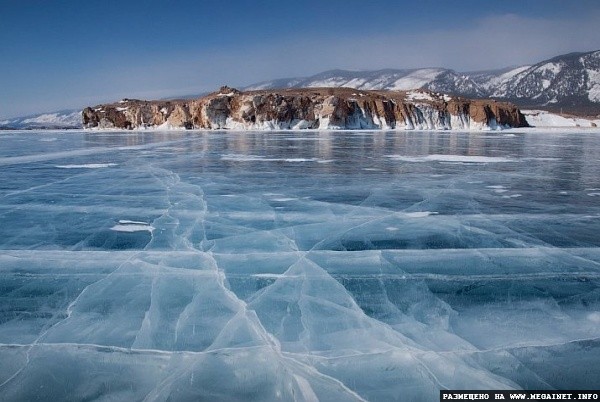 Ты ‑ то   яростный,   то   добрый,то ли лед, а то ль огонь.Триста рек, как струны в домбре,‑за любую песню тронь!
В Байкал впадает 336 постоянных  рек и ручьев.
Из Байкала вытекает единственная река –Ангара.
У бурят легенда существует:    Что была у Байкала семья –   Сыновья - ручейки удалые И красавица- дочь Ангара.
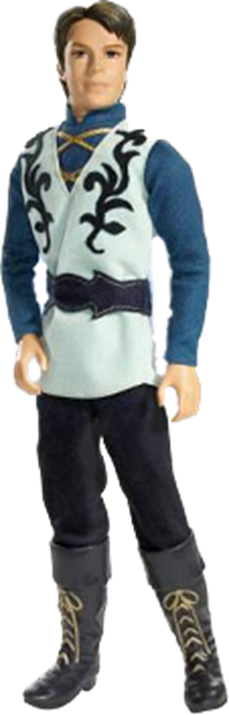 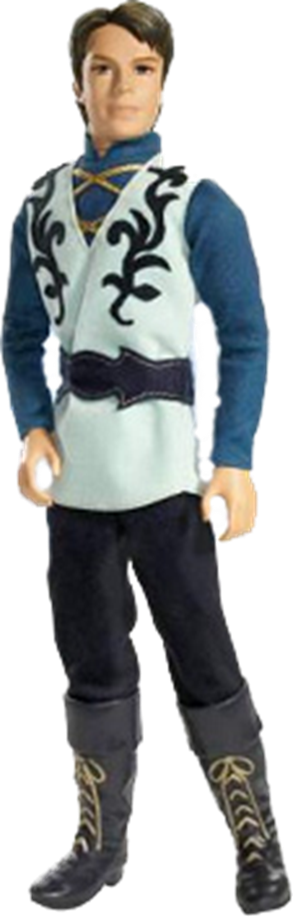 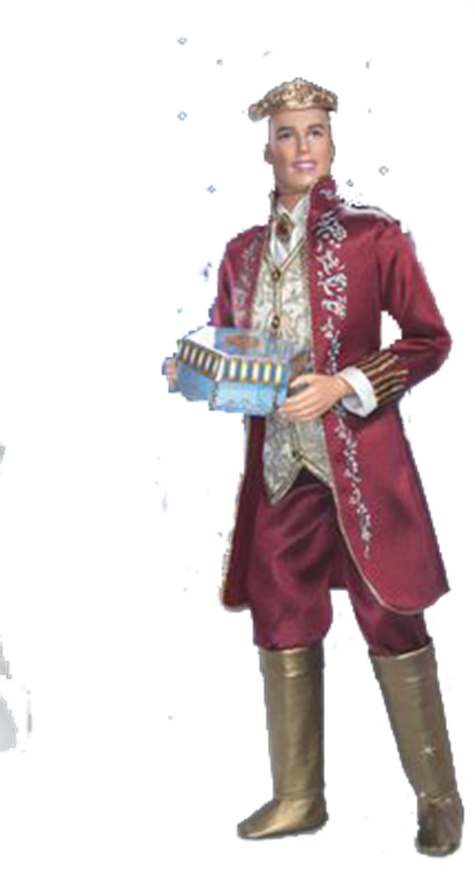 Жила дочь по отцовским заветам, Строго он её честь сторожил,      Но богатый Иртыш её встретил,        Руку с сердцем он ей предложил.
Стал Байкал собирать её замуж,  Стал готовить приданое ей.        Ангаре же по сердцу пришёлся    Раскрасавец  лихой - Енисей!
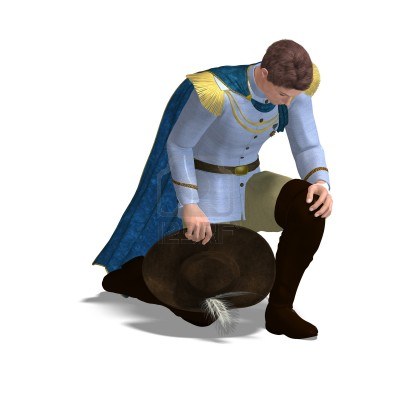 И течёт из Байкала беглянка       Против воли навстречу судьбе,              А отец - возмущённый, сражённый,  Свою ярость оставил на дне. Людмила Байрамова.
Шаман-камень
Закаты на Байкале.
Байкал зимой
Весенний Байкал